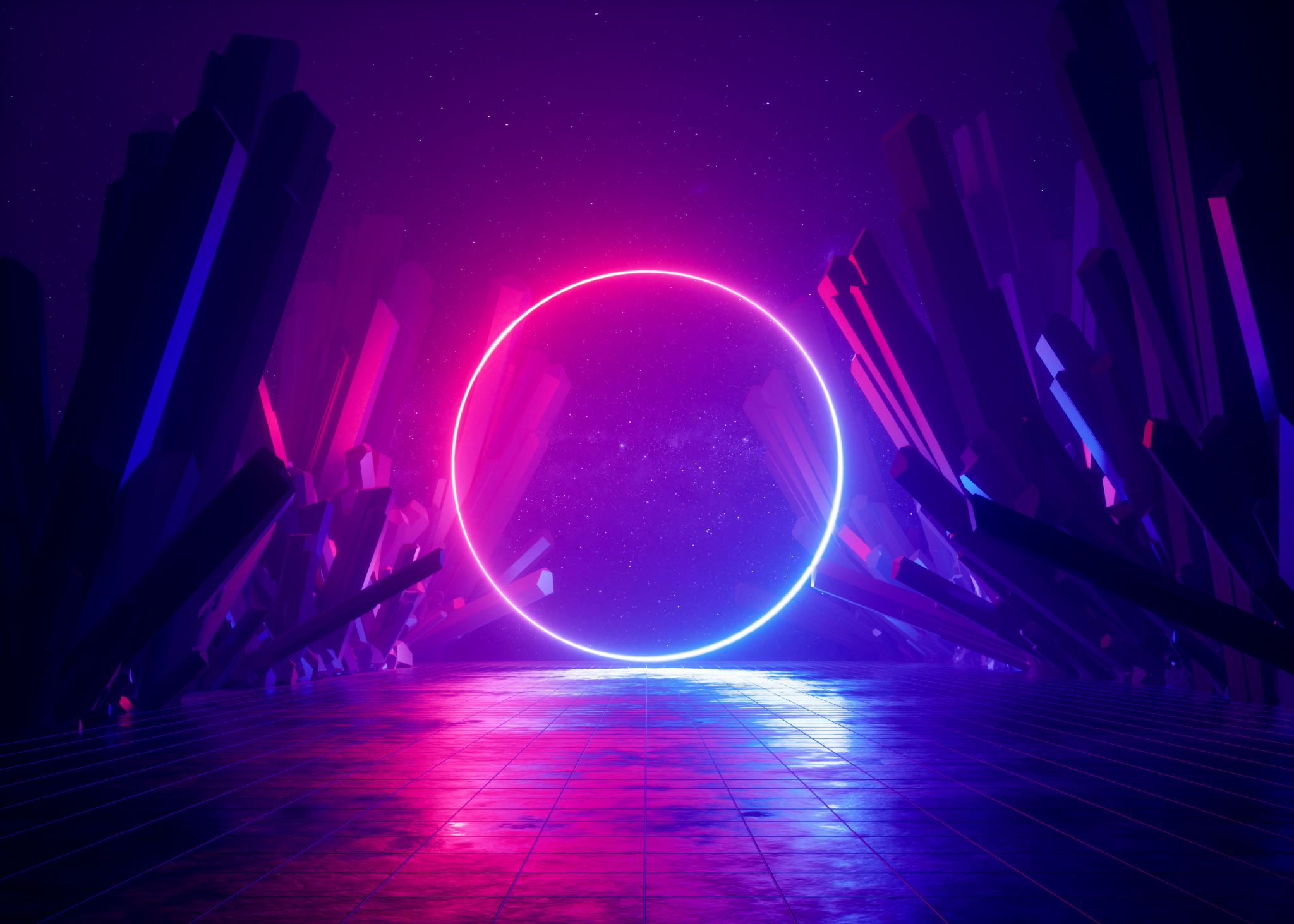 الدرس الحادي عشر 
11回目のレッスン
２０２３・10・07
أهلا وسهلا بكم جميعا
じゅぎょうのもくひょう
－アラビア文化おんがく
－いままでべんきょうしたアラビア語のふくしゅとれんしゅう
[Speaker Notes: Shitsumon no turu أدوات الاستفهام
Tōku no mono no gutaitekina namaeاسماء الإشارة للبعيد]
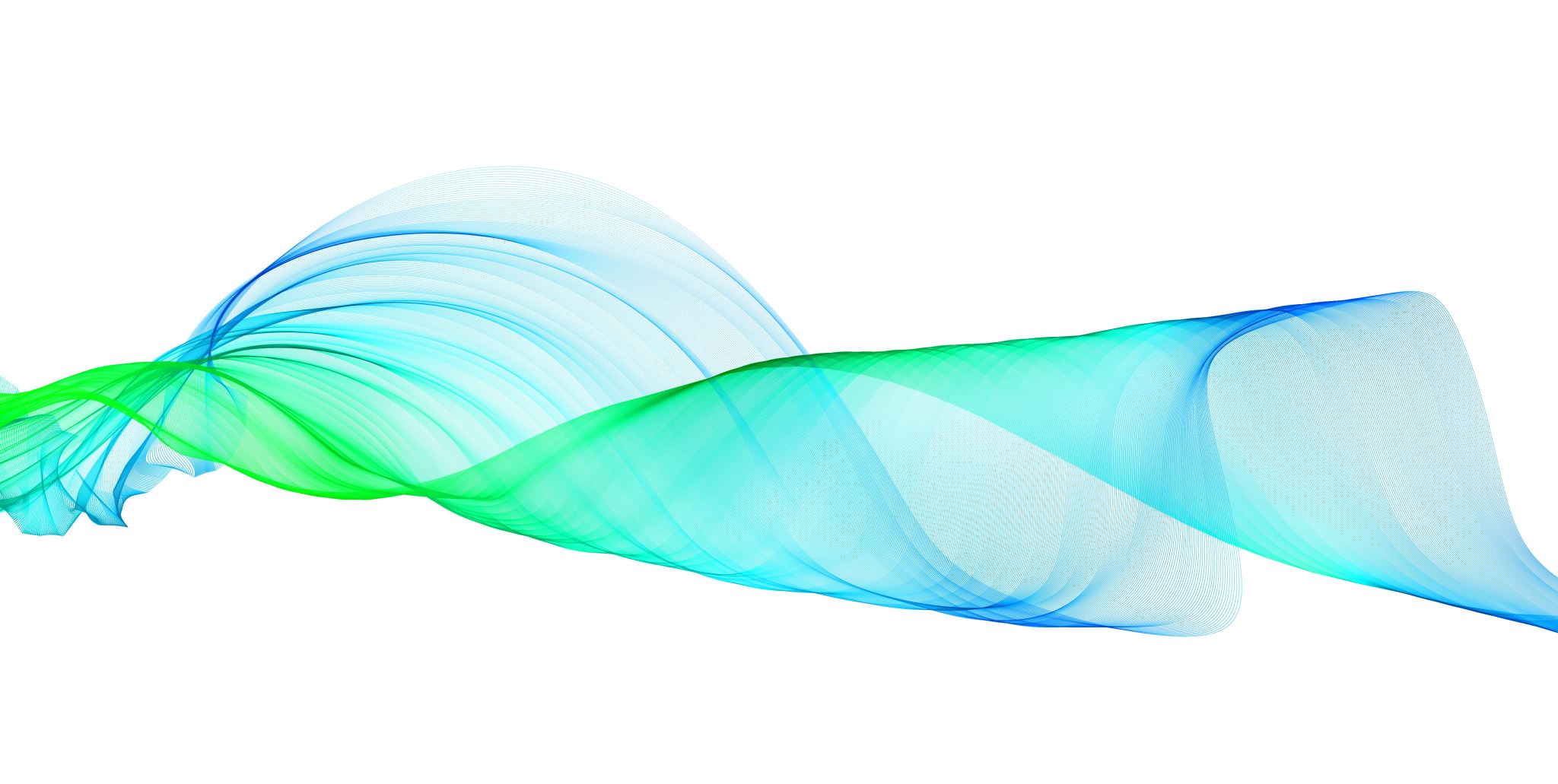 مراجعة الحروف الأبجديةアラビア語のもじのふくしゅ
10/9/2023
Sample Footer Text
3
3 つの短母音(たんぼいん)のふくしゅ:
الفتحة الضمة الكسرة السكون الشدة
（よむのれんしゅう）よんでください
1-ما 2-با 3-فا 4-سو 5-في 6-ثو
7-مرحبا 8- أنا 9-أنت 10-كيف 11-من 12-نحن 13-أزرق 14-أخضر 15-طبيب 16-موظف 17-معلم 18-طالب
アラビア語の質問ツール
[Speaker Notes: Shitsumon no turu أدوات الاستفهام]
次の空欄を埋めてくださいأكمل الفراغ التالي :
1- مِن(.....) أنت ؟
2-(....)حالك ؟
3-(.....)عمرك ؟
4-(....)اسمك ؟
5-(....)تسكن ؟
6-(....)أكلت الأمس ؟
الأجوبة :
ما..أين ...كم...كيف...أين..ماذا
ようびのふくしゅう
ページ 79
数字を読む練習(すうじをよむれんしゅう）
代名詞 （だいめいし）のふくしゅページ　１８＆１９
いろ　alwan ألوان
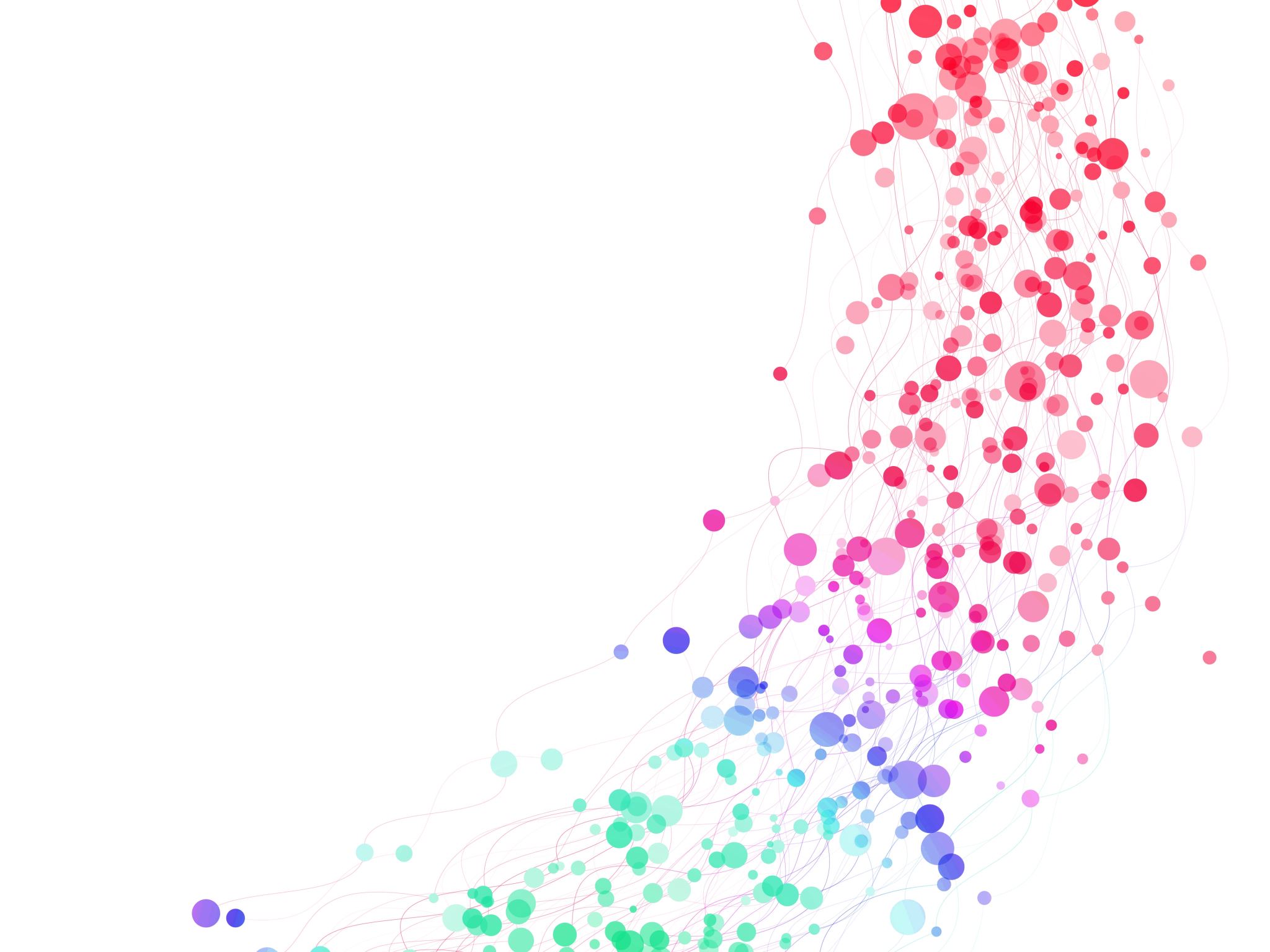 أخضر
أصفر
أبيض
أسود
أحمر
[Speaker Notes: لونك المفضل]
話す練習（はなすれんしゅう）
書く練習(かくれんしゅう）次の文字を 1 つのぶんに結合してください
أنا اسمي محمد وأنا أعمل طبيب في المستشفى .
أنا عمري خمس وعشرون عاما وأنا أحب الرياضة كثيرا. 
في الصباح أشرب القهوة بالحليب .
[Speaker Notes: Tsugi no moji o 1-tsu no bun ni ketsugō shite kudasai]
リスニングの練習تدريب على الاستماع
https://www.youtube.com/watch?v=j3CjkqLFiGk&list=PLOkR61j6cR-YBrzhNv_2KGbbKUYDAg6xF
アラビアの文化　（おんがく）
أم كلثوم エジプト人
https://www.youtube.com/watch?v=1wBvuZVE7FI
عبد الحليم حافظエジプト人
https://www.youtube.com/watch?v=s6XQNXhcDhE 
كاظم الساهر イラク人
https://www.youtube.com/watch?v=JRUopADBmvA 
فيروزレバノン人
https://www.youtube.com/watch?v=yDh2RcyXvE8